NARAVOSLOVNI DAN
21.4.2020
ŠPELA ISTENIČ 
4.B
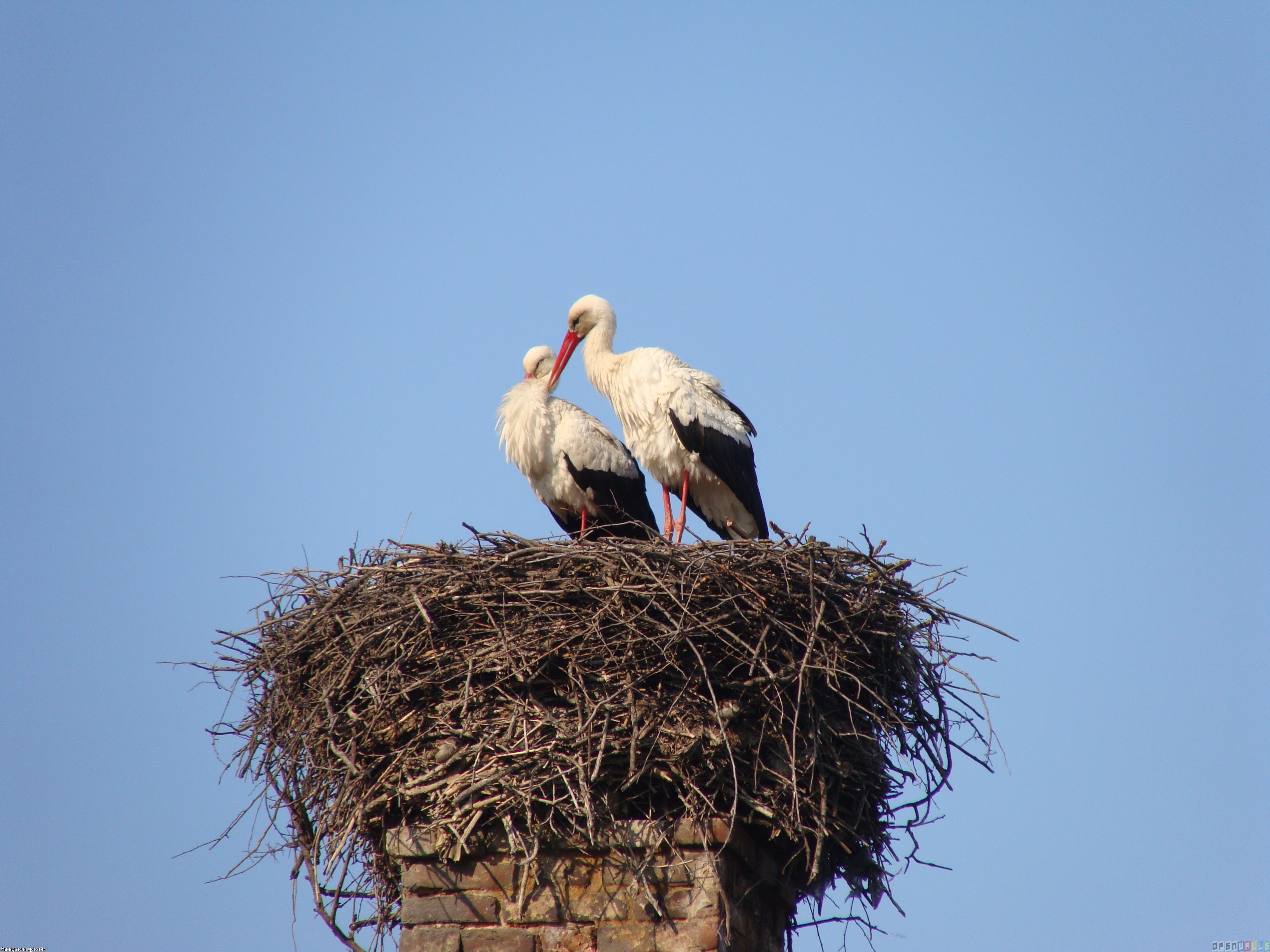 Lastovice
Štorklje
PTICE V MOJEM KRAJU
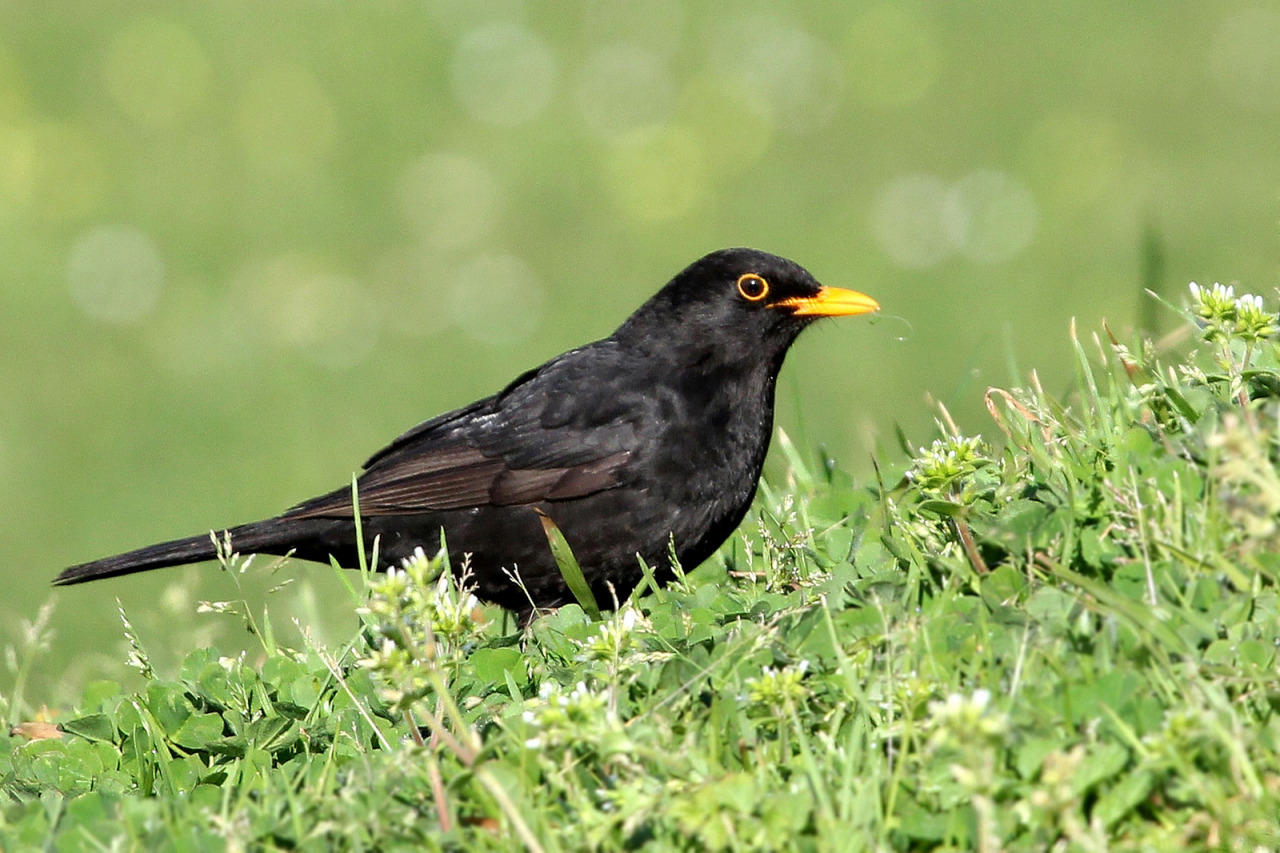 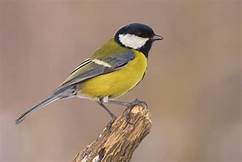 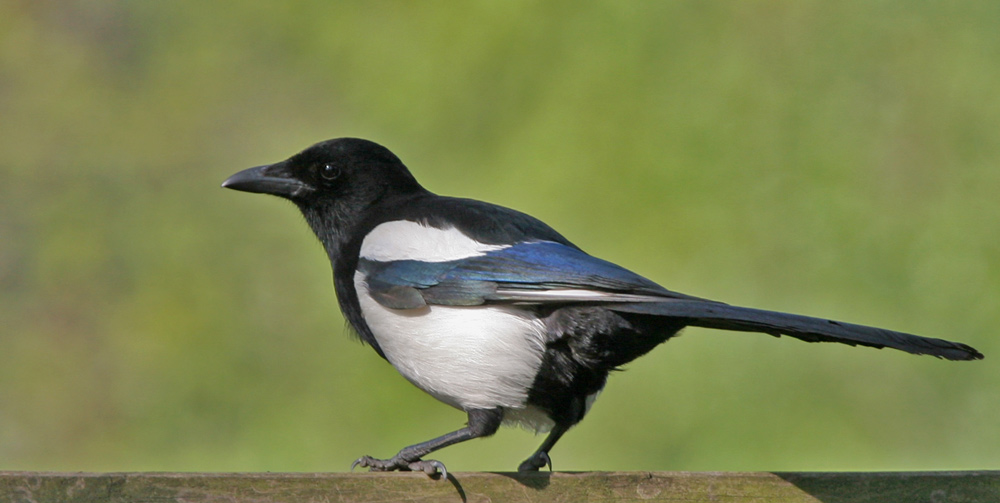 Kos
Sinička
Sraka
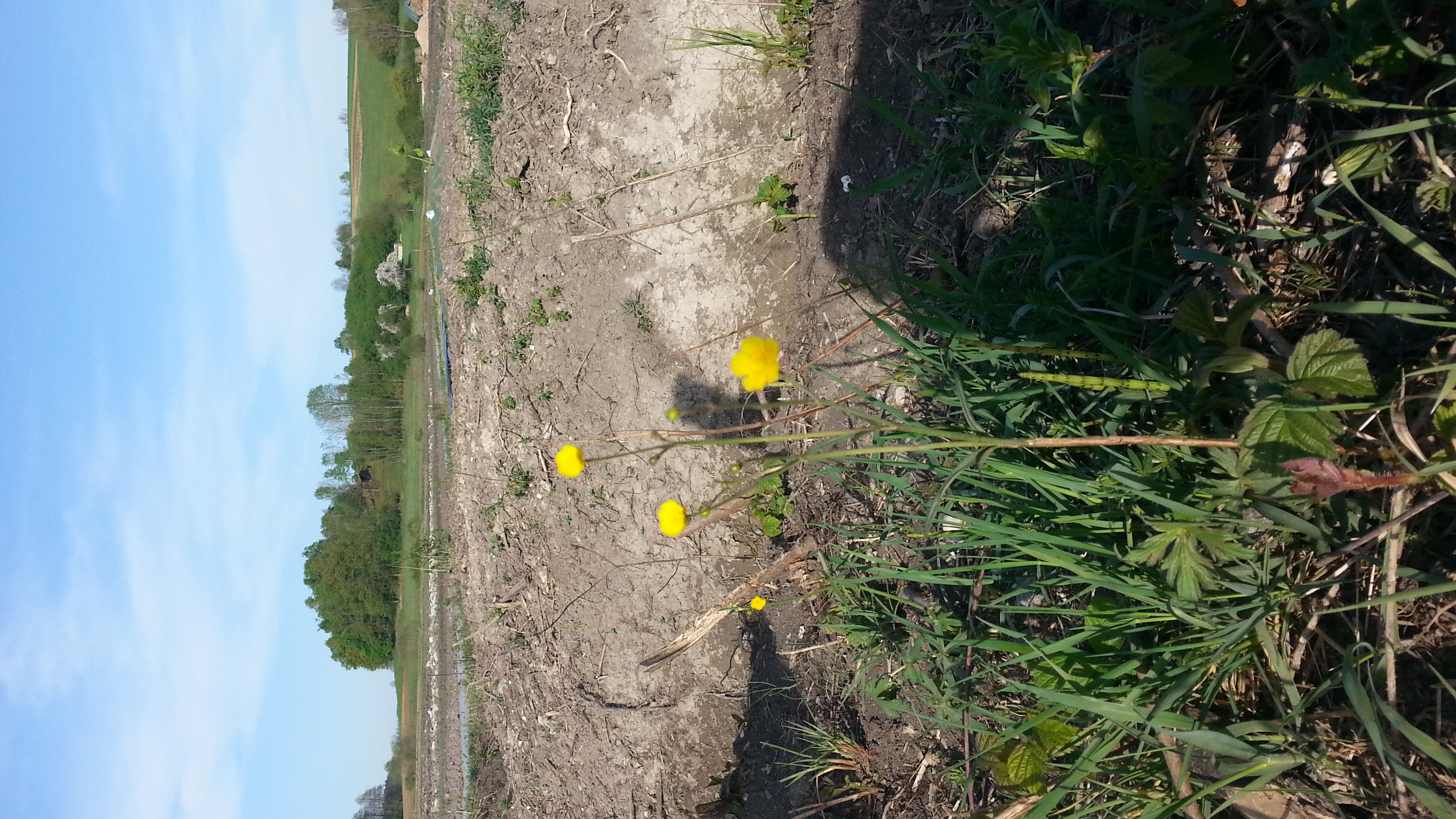 Marjetice
Zlatica
RASTLINE
ROŽE
Močvirski tulipan
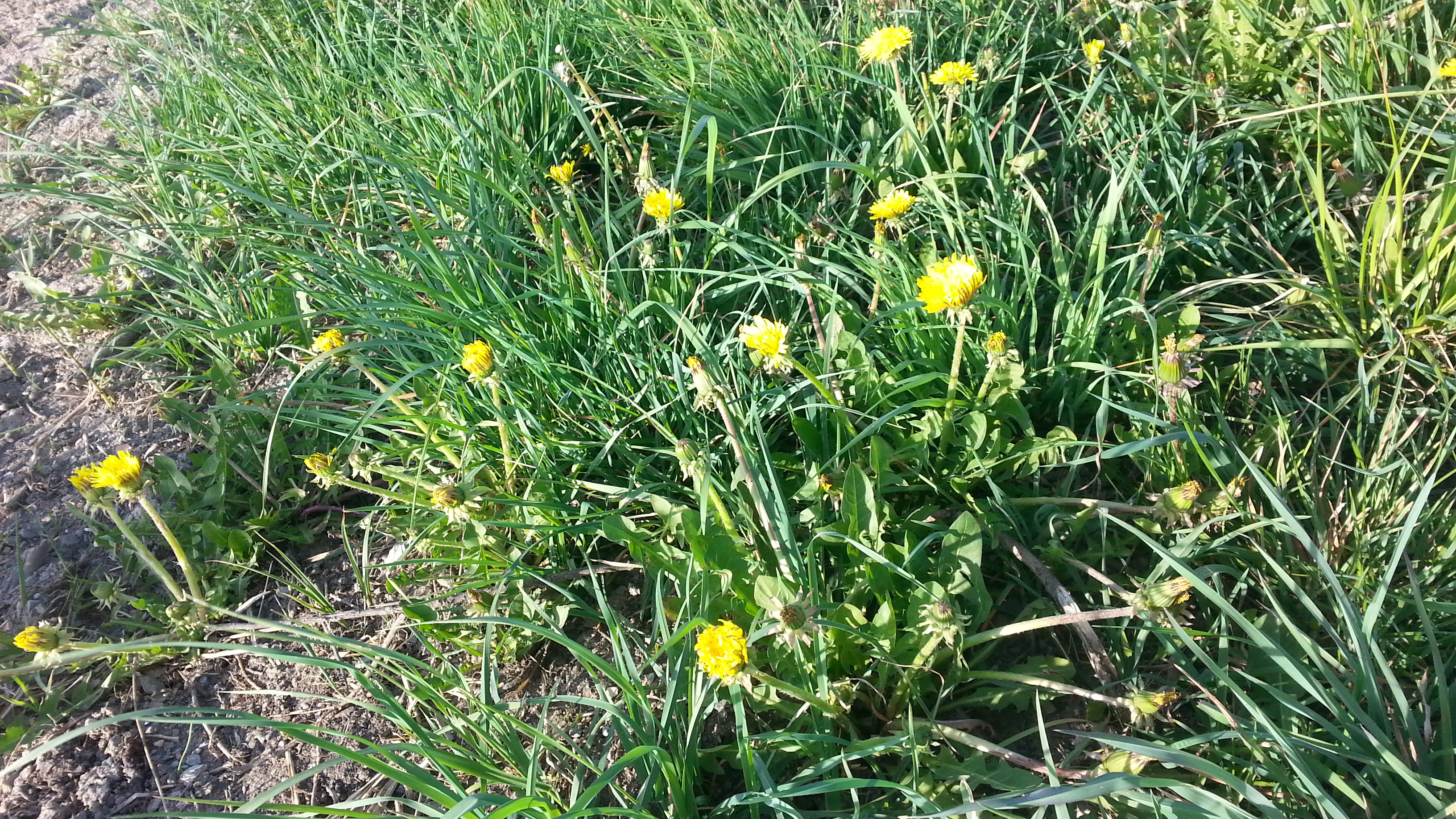 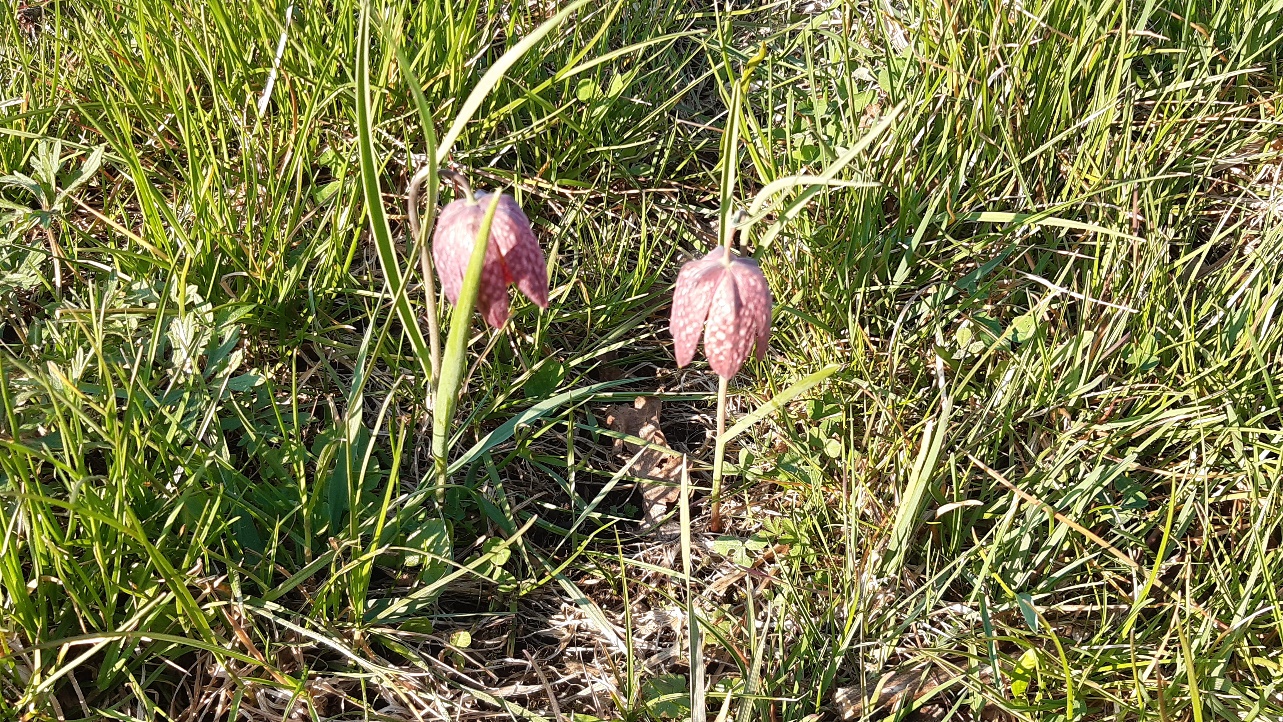 Regratov cvet
RASTLINJAK

Imamo tudi rastlinjak. V njem pa imamo:

-Sadike paradajza
-Sadike paprike
-Solato
-Bučke
-Por
In še kaj bi se našlo
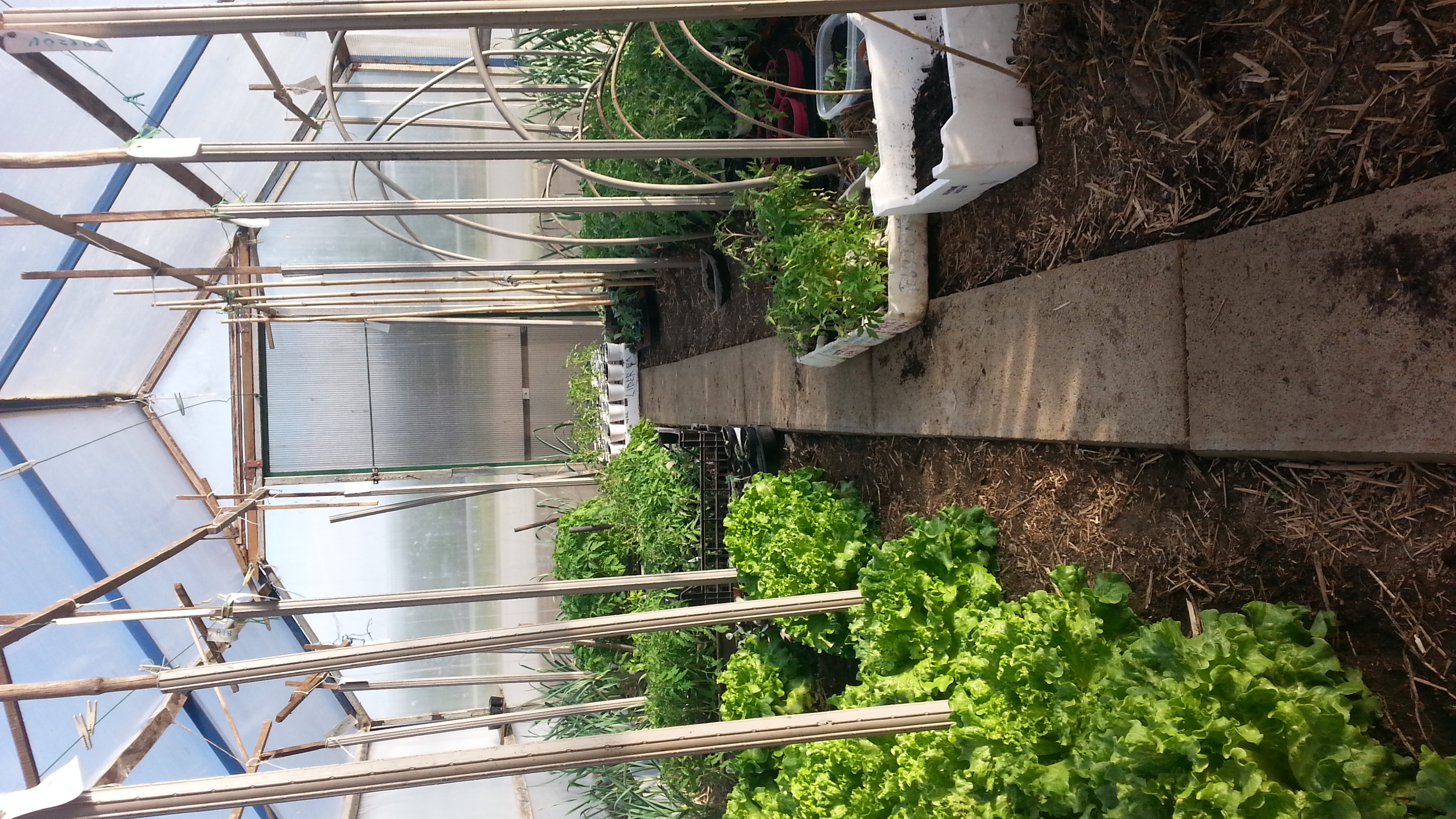 IN ZA KONEC SEM Z BABICO SPEKLA KROMPIRJEV KRUH. 
IN KAKO JE BIL DOBER!!! 
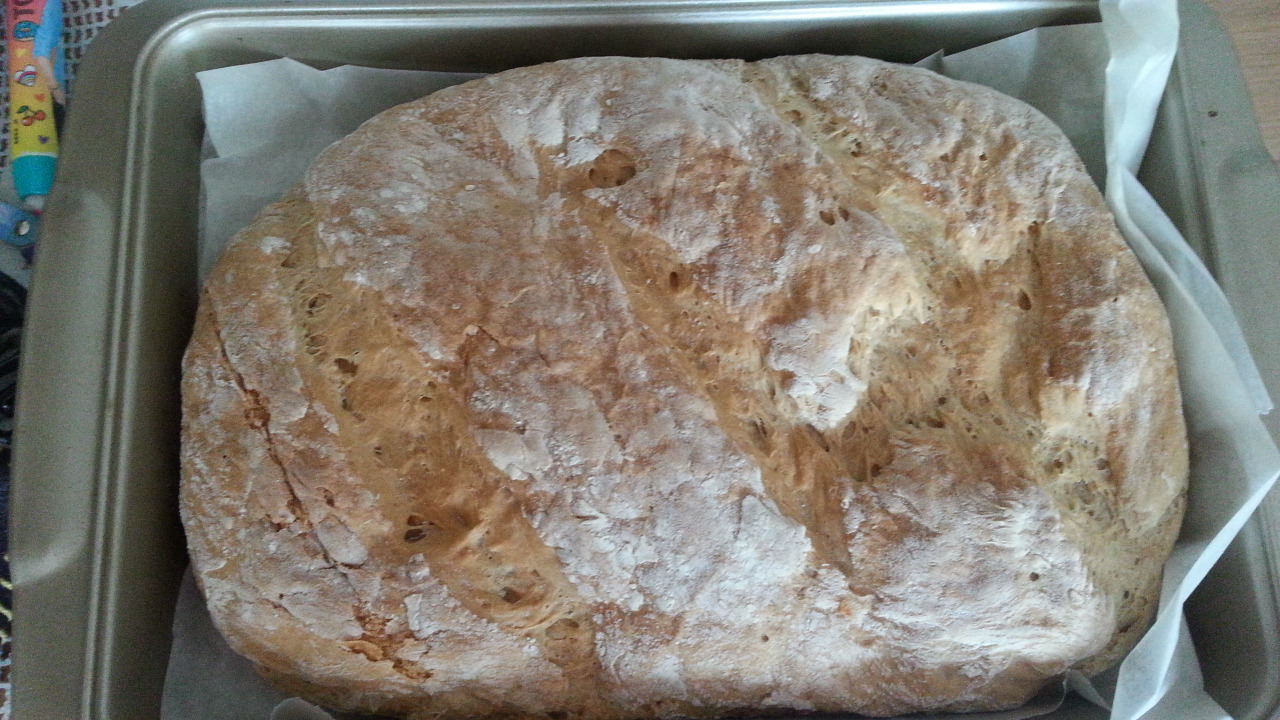